Krytosemenné rostliny: Dvouděložné (třída)
Čeledi Javorovité, Lípovité, Břízovité, Vrbovité, Bukovité, Šácholanovité, Leknínovité, Pryskyřníkovité, Růžovité, Mákovité, Bobovité, Brukvovité, Miříkovité, Hluchavkovité, Lilkovité a Hvězdnicovité
Dvouděložné rostliny: Bukovité
Stromy případně keře 
Patří sem dub a buk, dva nejrozšířenější české listnaté stromy 
Buky: Buk lesní, buk saský, buk východní, buk velkolistý 
Duby: Dub letní (křemelák), dub zimní (drnák), dub korkový, … 
Kaštanovníky: Kaštanovník setý
Bukovité: Buk lesní
Buk lesní
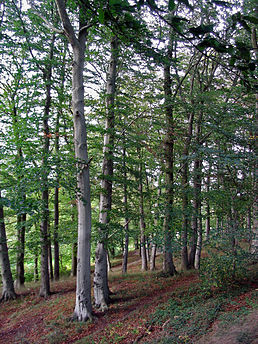 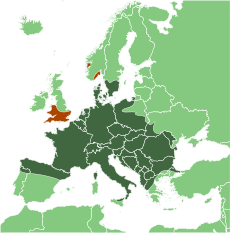 Bukovité: Dub korkový
Roste ve středomořském vegetačním pásu 
Ze silné kůry se získává korek
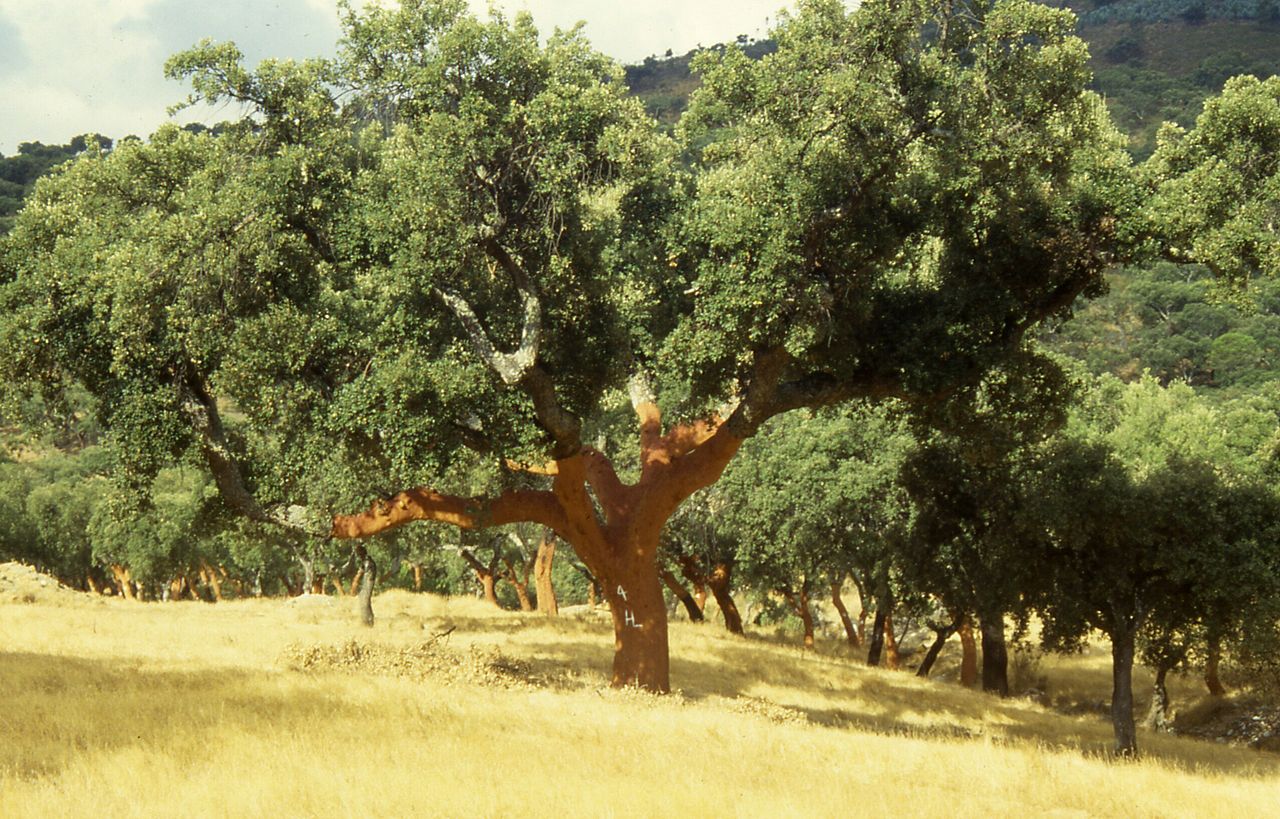 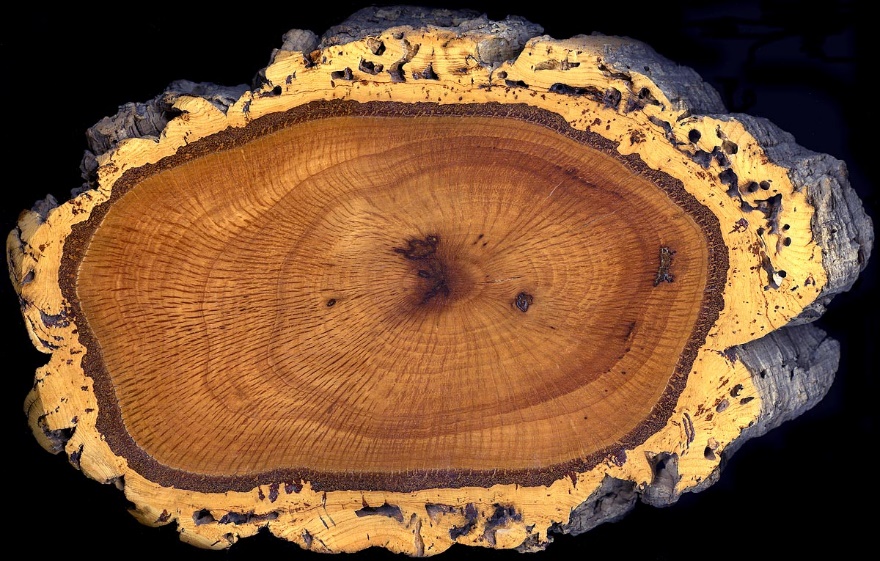 Bukovité: Dub letní (křemelák)
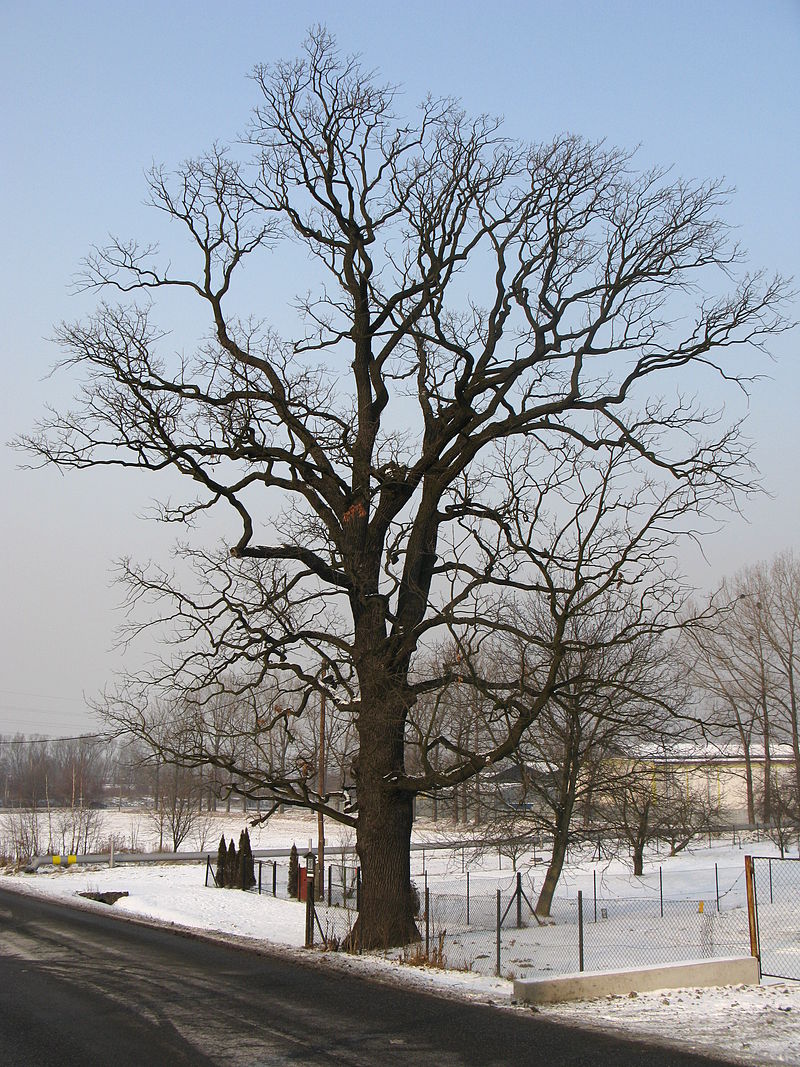 Dub letní (křemelák)
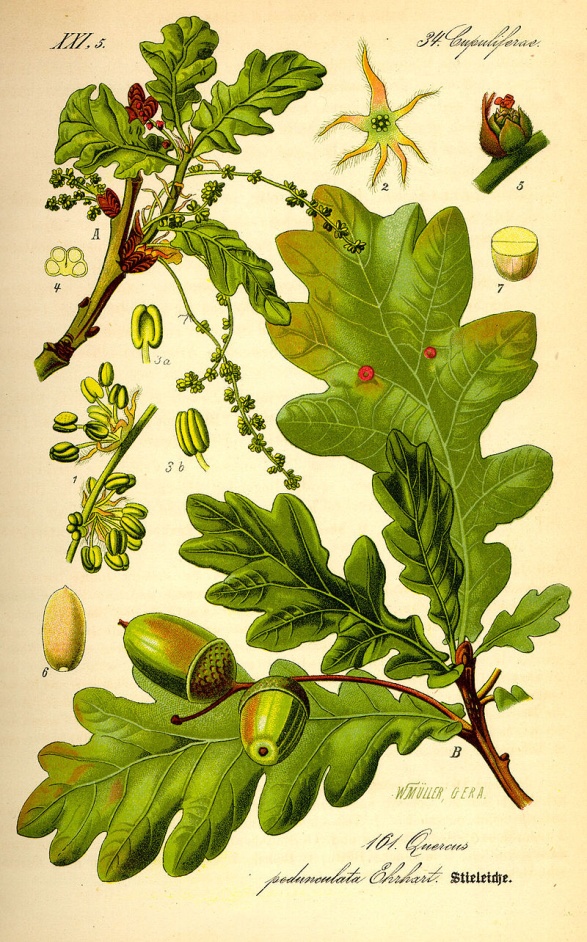 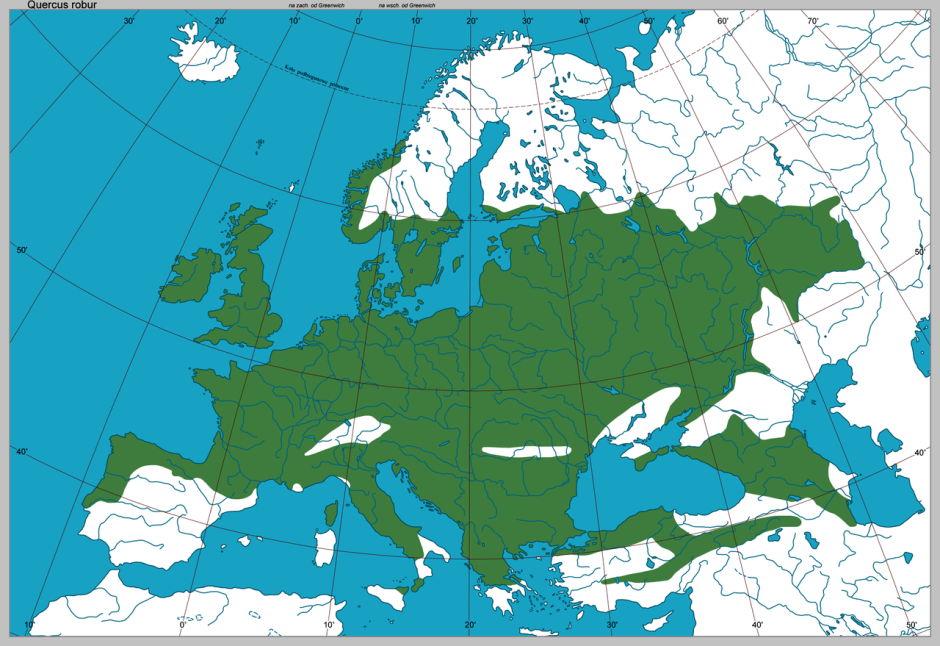 Bukovité: Dub zimní (drnák)
Dub zimní (drnák)
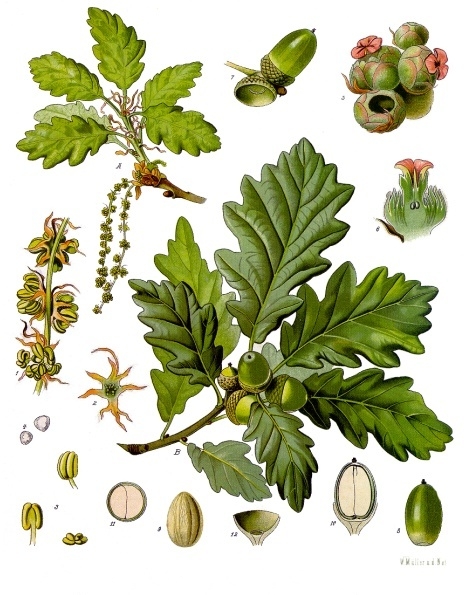 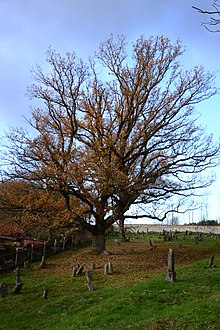 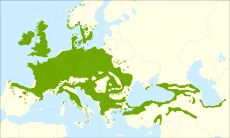 Bukovité: Kaštanovník setý
Jedlé kaštany 
Neplést: Jírovec maďal (,,kaštan”) je příbuzný spíše s javorem
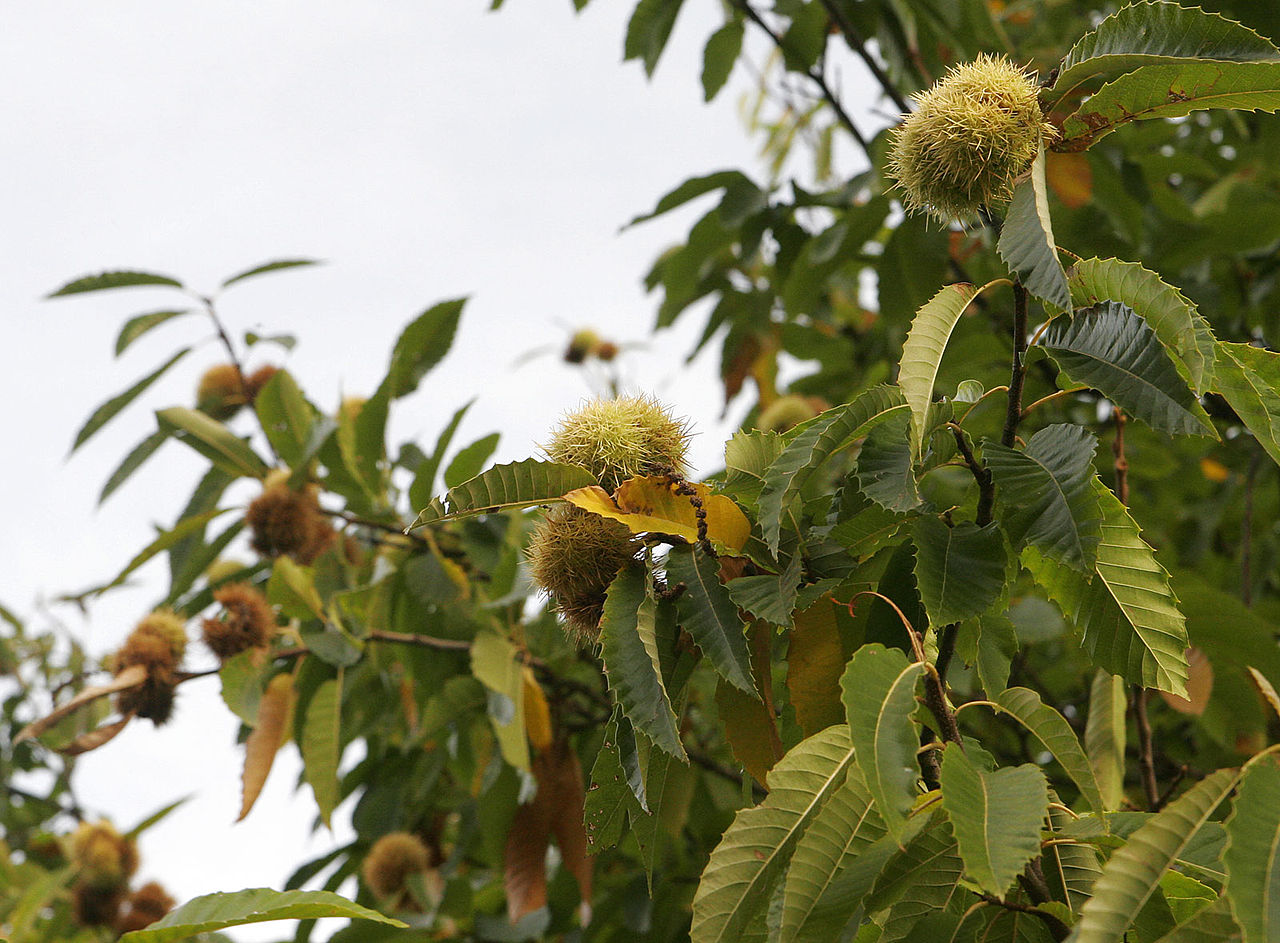 Dvouděložné rostliny: Lípovité
Především lípy 
Lípy: Lípa srdčitá (malolistá), lípa zelená, lípa řapíkatá, lípa velkolistá, lípa stříbrná, lípa americká 
K lípám mají blízko exotické stromy: Baobab, bavlník, ibišek, kakaovník (nově zavedená čeleď slézovité)
Lípovité: Lípa srdčitá
Lípa srdčitá (též lípa malolistá) 
V Česku výskyt do 900 m n. m.
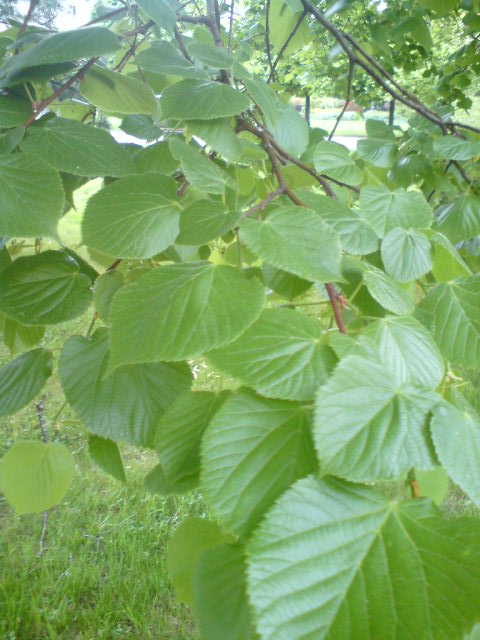 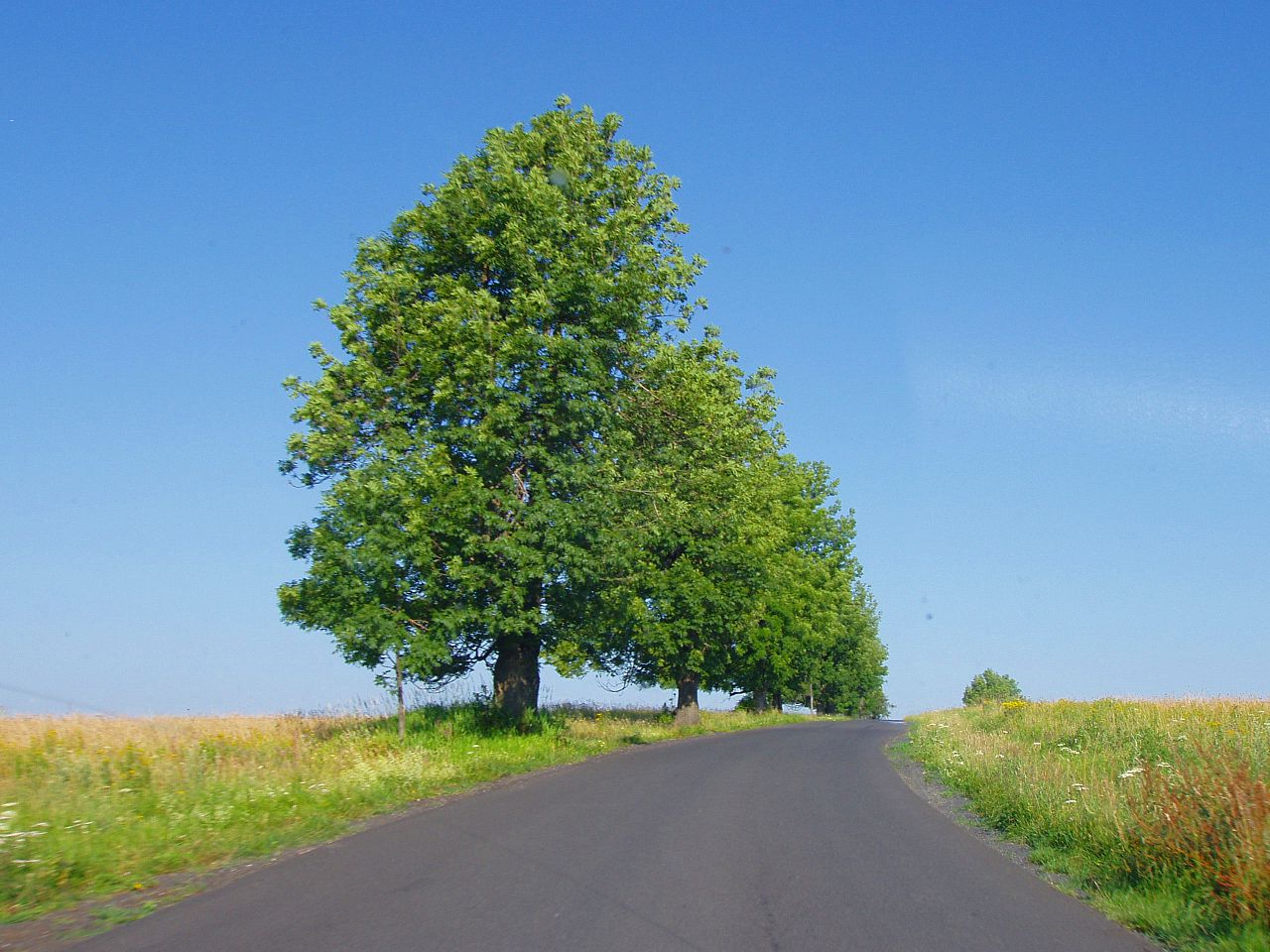 Dvouděložné rostliny: Břízovité
U nás především bříza bělokorá a líska obecná 
Dále habr obecný, olše zelená, olše lepkavá, habrovec habrolistý
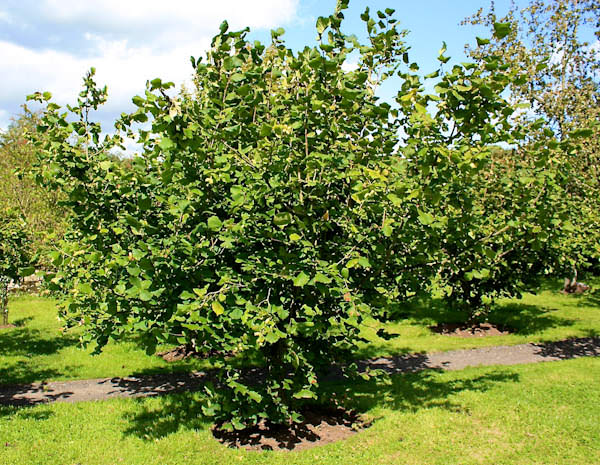 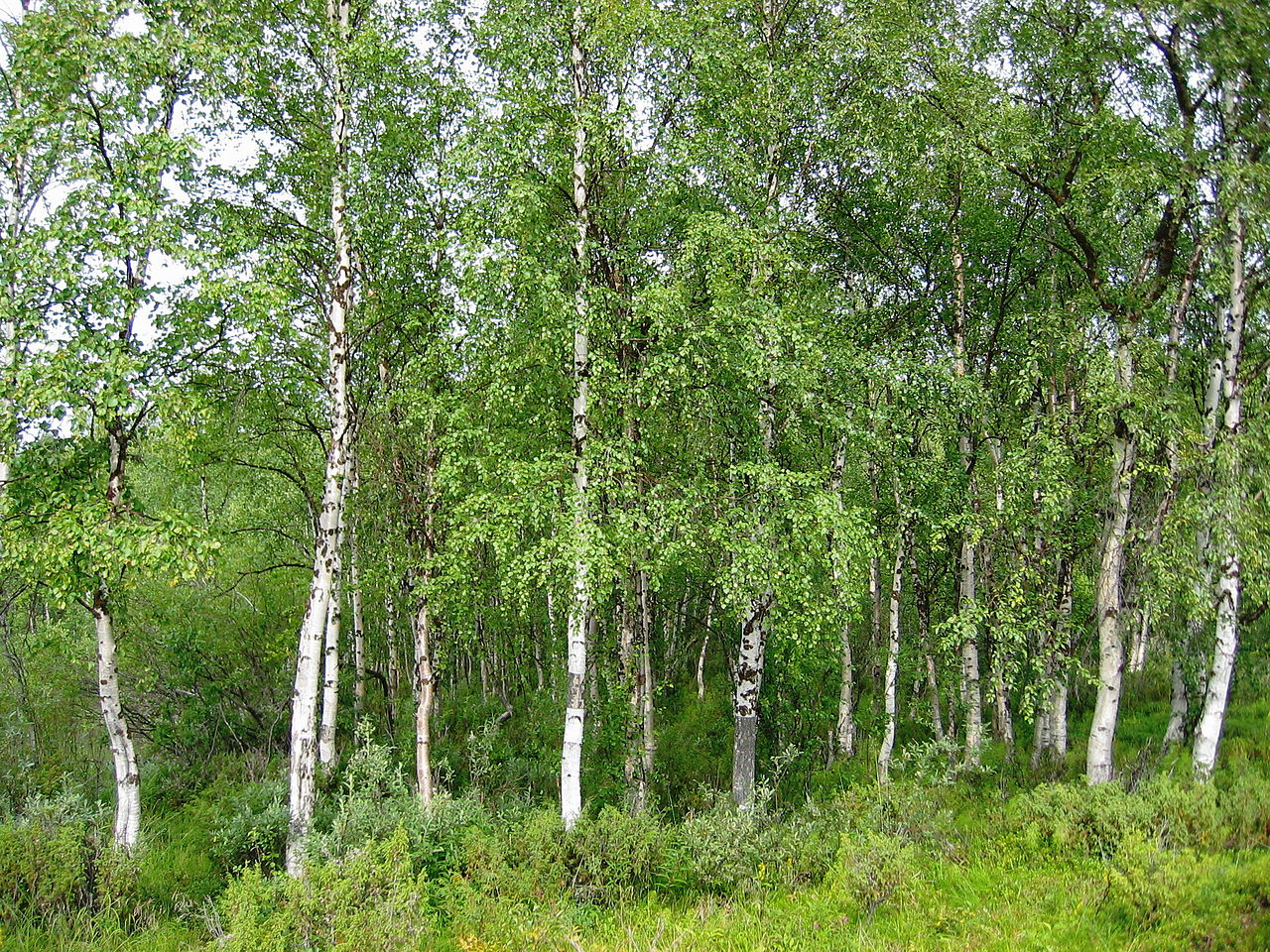 Břízovité: Bříza bělokorá
Bříza bělokorá tvoří 2,8% porostní plochy v ČR
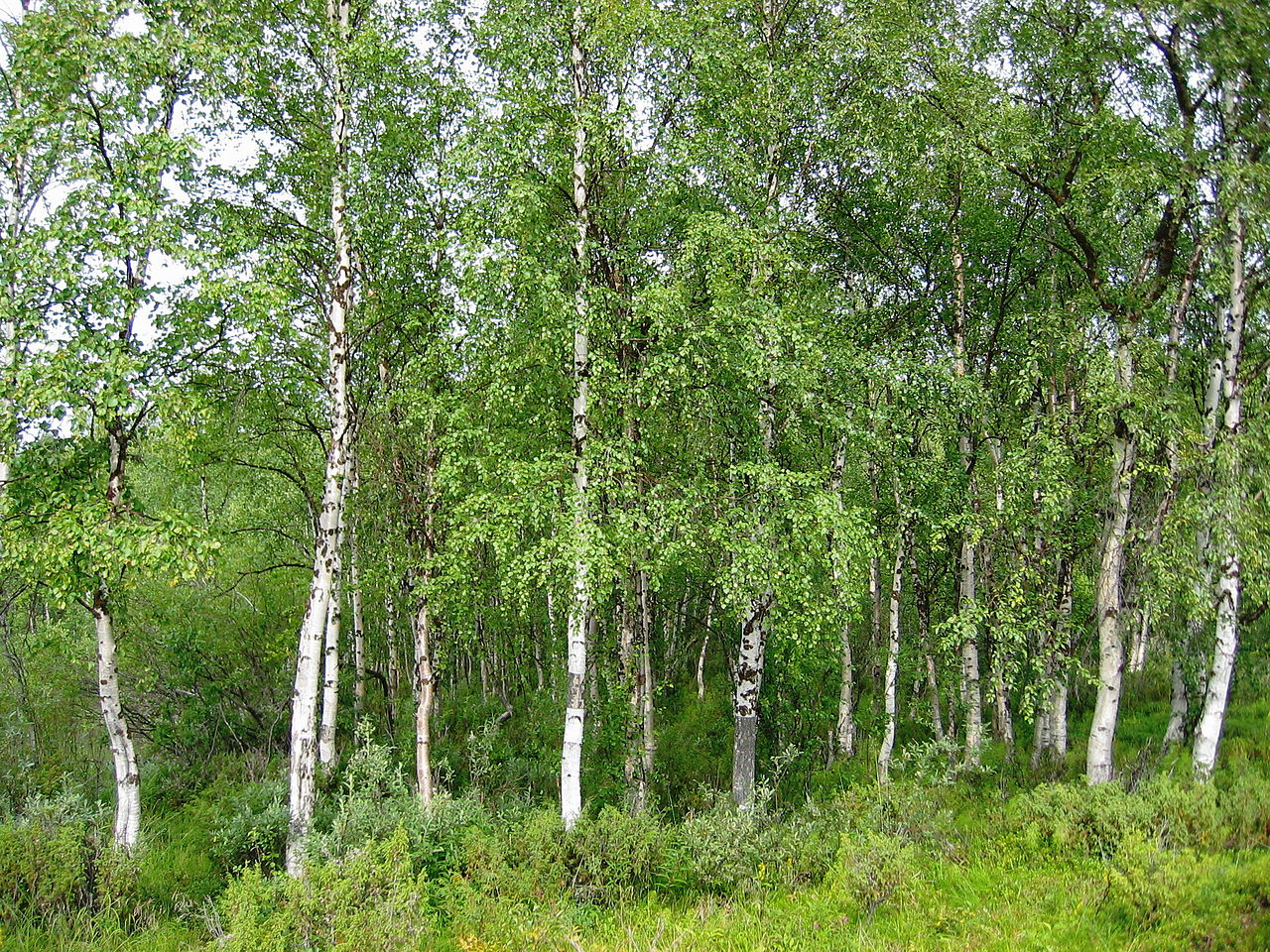 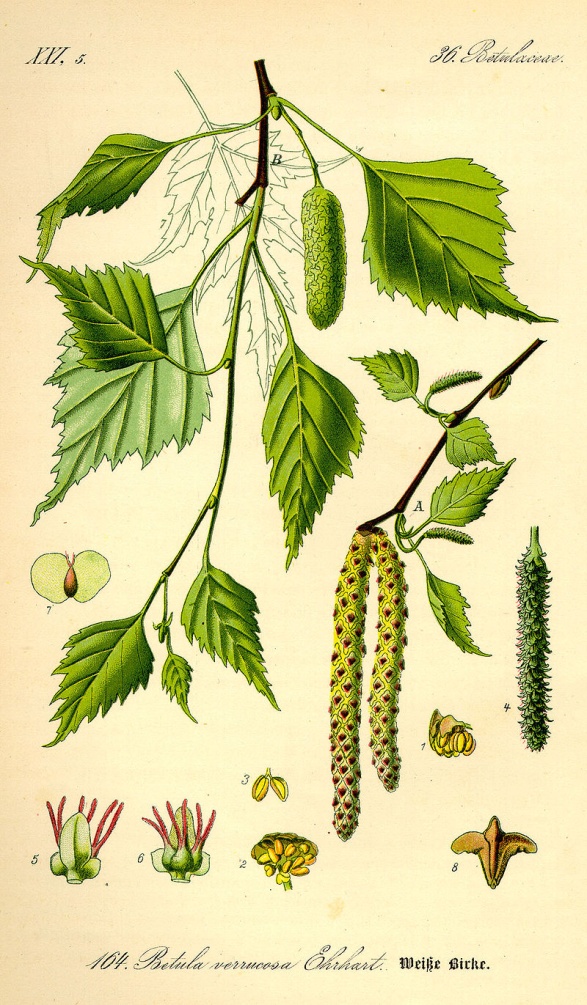 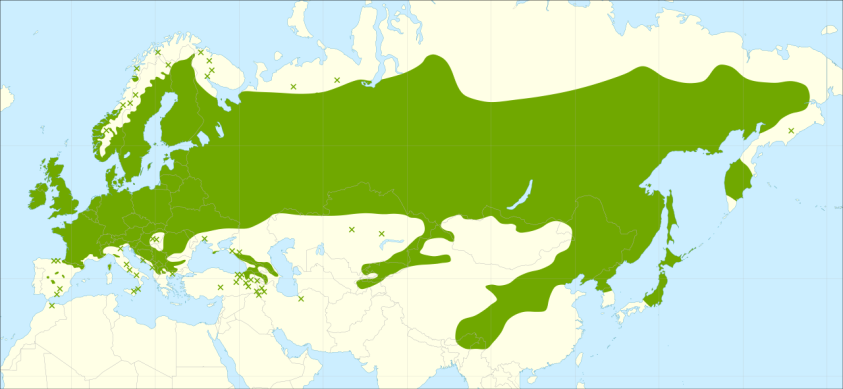 Břízovité: Líska obecná
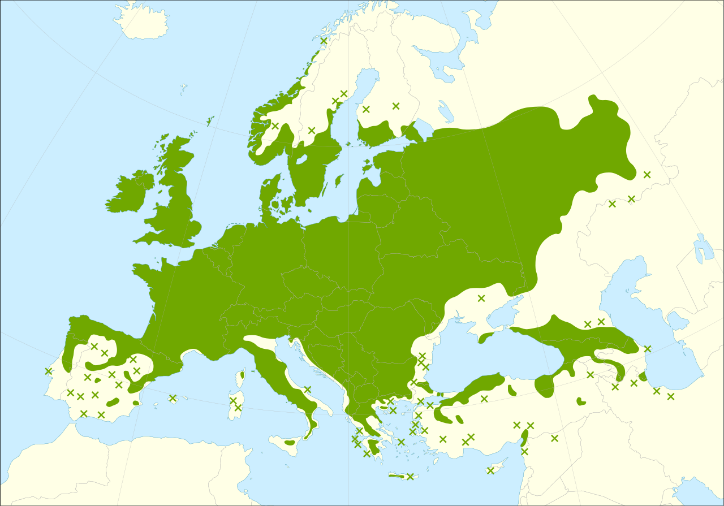 Líska obecná je rozložitý keř výšky 3 – 4 metry, někdy dosahuje až 8 m
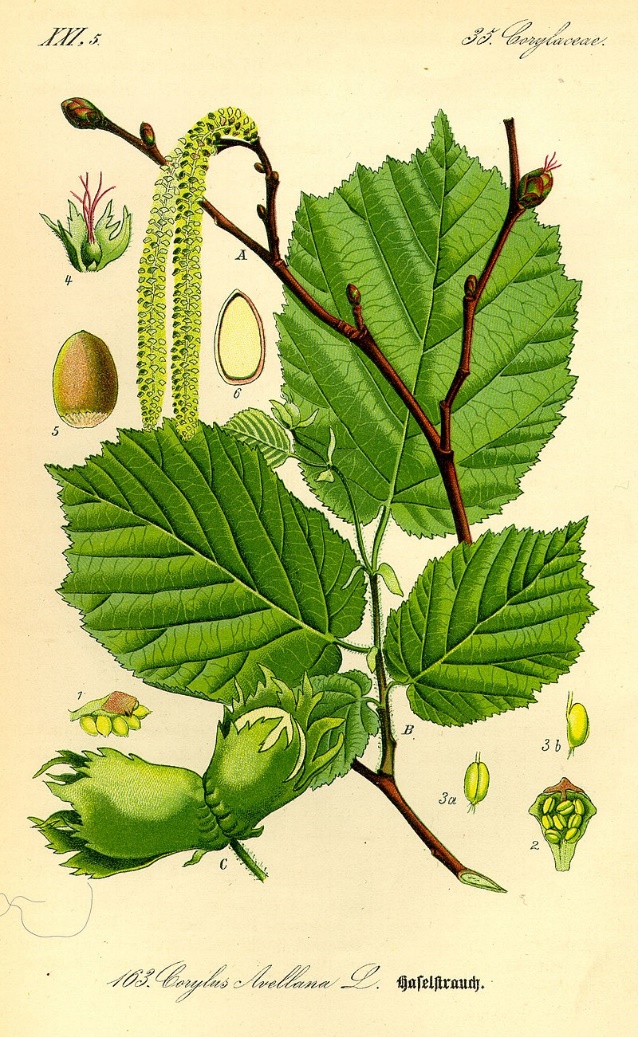 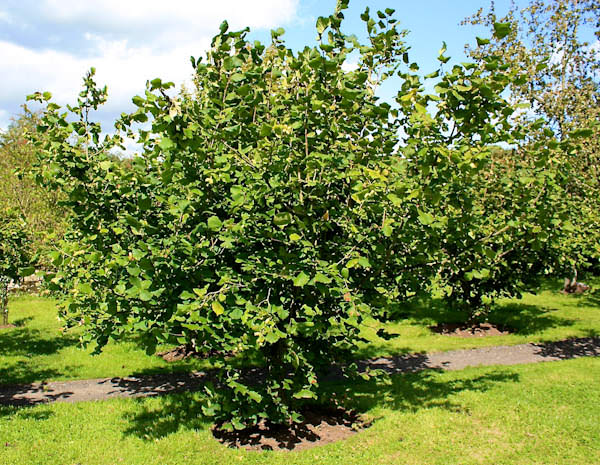 Dvouděložné rostliny: Javorovité
Javor mléč, javor klen (horský), javor babyka, javor cukrový, … 
Javor mléč a javor klen
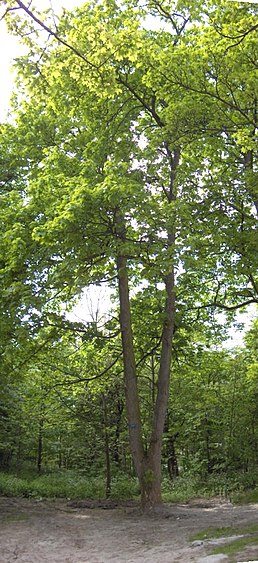 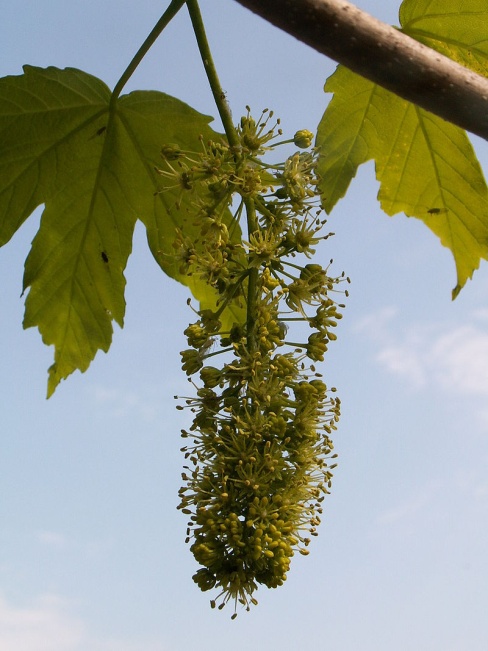 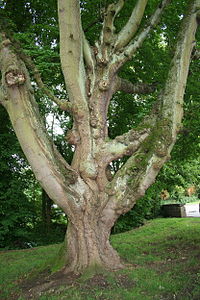 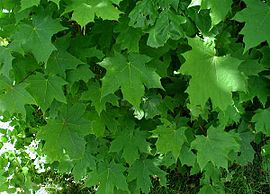 Videa
Paměť stromů: Slovanská lípa a germánský dub (18 minut) 
https://www.youtube.com/watch?v=3xHclTwuCP4 
Nedej se: Za brouky na stromy (25 minut) 
http://www.ceskatelevize.cz/porady/1095913550-nedej-se/415235100161008-za-brouky-na-stromy   
Hobby naší doby: Okrasné jehličnany (5 minut) 
http://www.ceskatelevize.cz/ivysilani/10314241266-hobby-nasi-doby/216562223000031/obsah/501355-okrasne-jehlicnany  
Utajený svět fytoplanktonu (5 minut) 
http://www.ceskatelevize.cz/porady/10121359557-port/400-utajeny-svet-fytoplanktonu/video/ 
Aleje jako součást české krajiny (28 minut) 
http://www.ceskatelevize.cz/porady/10140177481-aleje-jako-soucast-nasi-krajiny/
Videa
Fotosyntéza (Nezkreslená věda; 9 minut) 
https://www.youtube.com/watch?v=zxhgNmaCVAM&feature=youtu.be 

Geneticky modifikované organismy (Nezkreslená věda; 8 minut) 
https://www.youtube.com/watch?v=aCm6gXlua48&feature=youtu.be
Použité zdroje
Hančová, H., Vlková, M.: Biologie v kostce, Fragment, Praha 2008 
Stockleyová, C.: Ilustrovaná encyklopedie biologie 
Hoffmann, J.: Biochemie (prezentace pro výuku ZPV, předchozí roky) 
http://cs.wikipedia.org 
http://en.wikipedia.org 
http://biologie.webz.cz 
http://www.nasestromy.cz 
http://www.biomach.cz 
Google Images